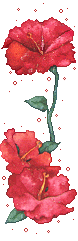 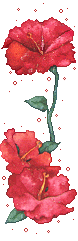 SỞ GIÁO DỤC VÀ ĐÀO TẠO HÀ NỘI
PHÒNG GIÁO DỤC VÀ ĐÀO TẠO HUYỆN MÊ LINH
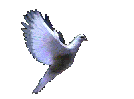 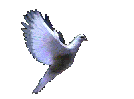 Chào Mừng Các Thầy Cô Giáo Về Dự Hội Thi Giáo Viên Giỏi
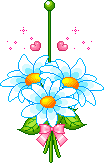 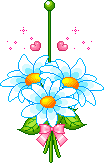 Môn : Toán
Giáo viên : Nguyễn Thị Tuyết
Trường: Tiểu học Tiến Thắng A
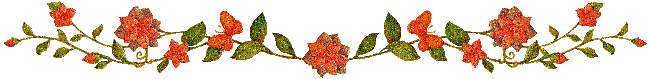 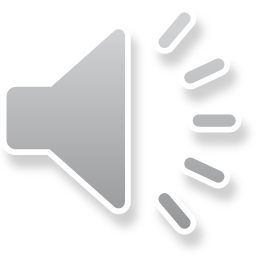 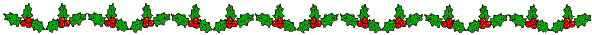 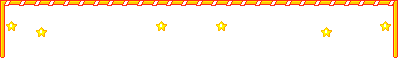 TRÒ CHƠI: AI NHANH, AI ĐÚNG?
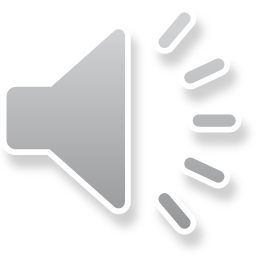 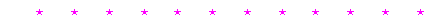 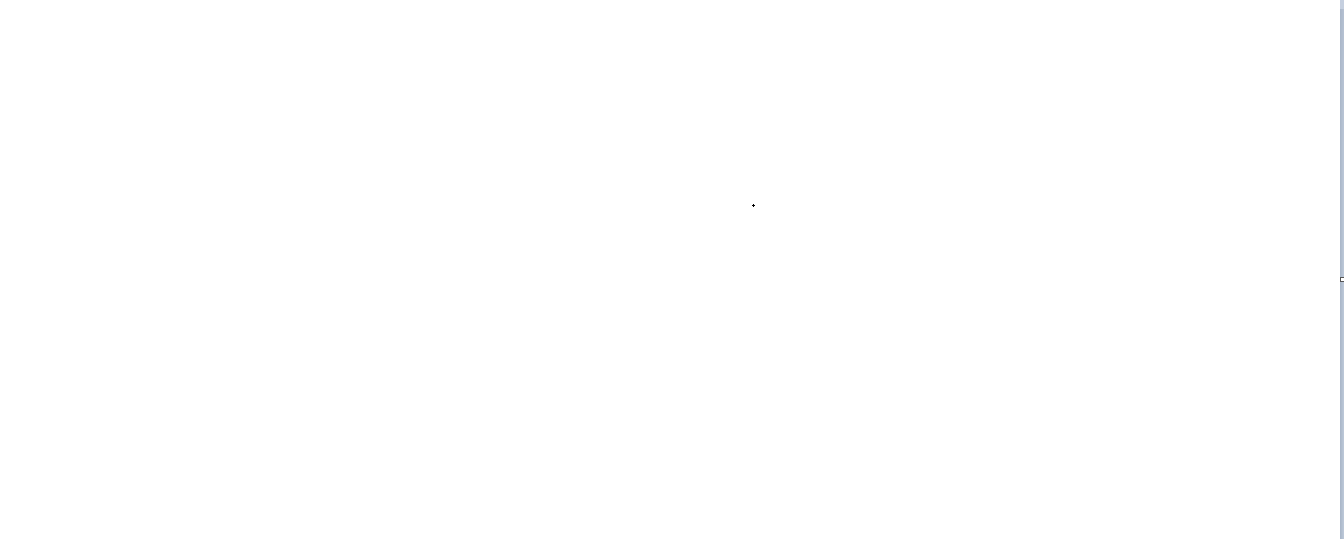 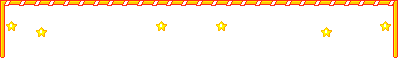 Toán
Phép trừ dạng 39 – 15 (Tiết 1)
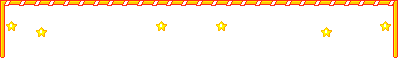 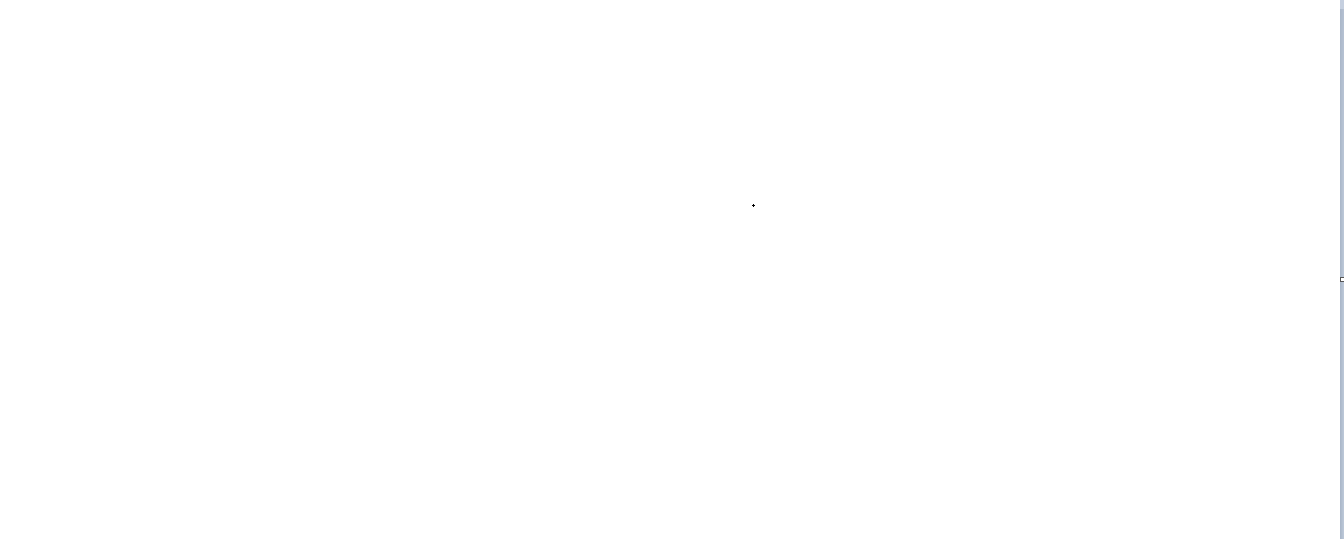 39 – 15= ?
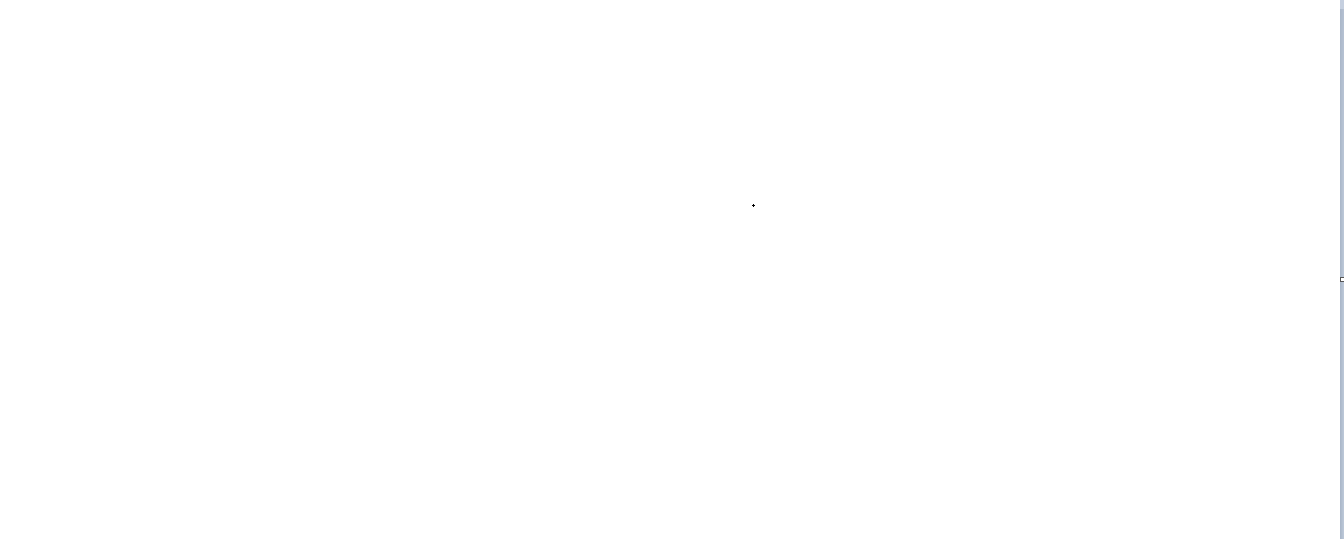 39 – 15 =
9
3
_
5
1
4
2
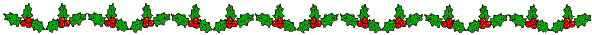 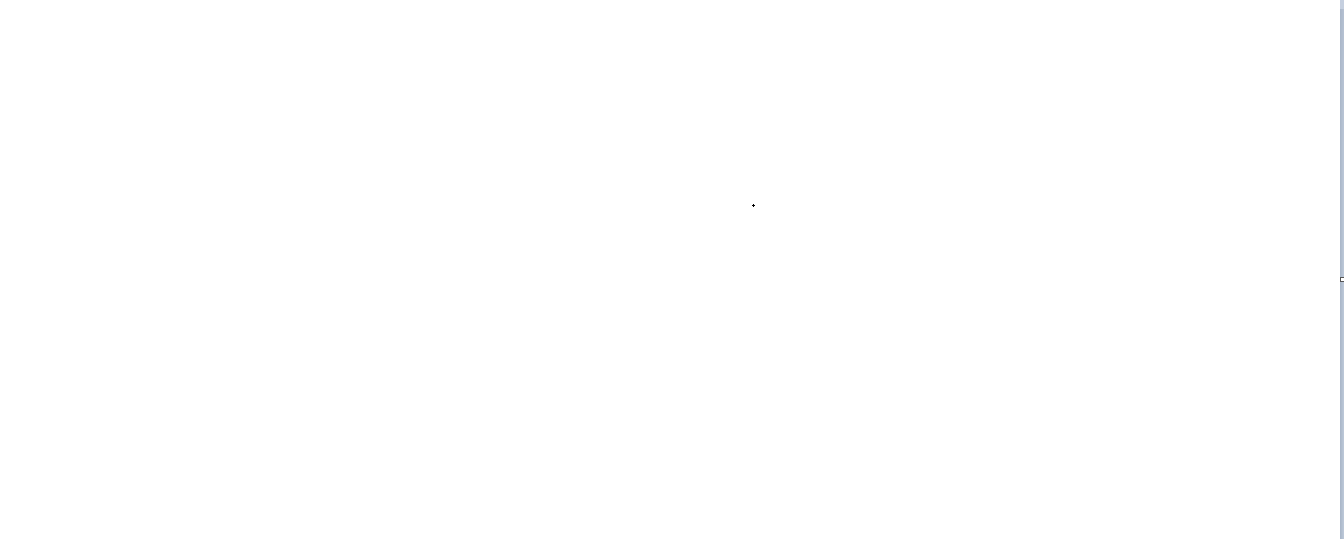 Bài 1: Tính.
54
39
65
_
_
_
27
_
13
12
61
___
___
___
14
___
Nhớ viết kết quả 
thẳng cột
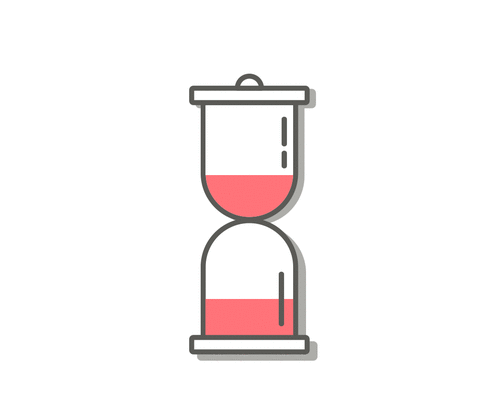 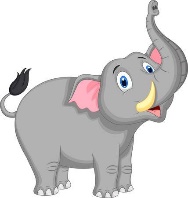 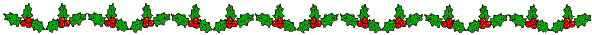 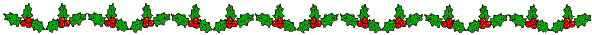 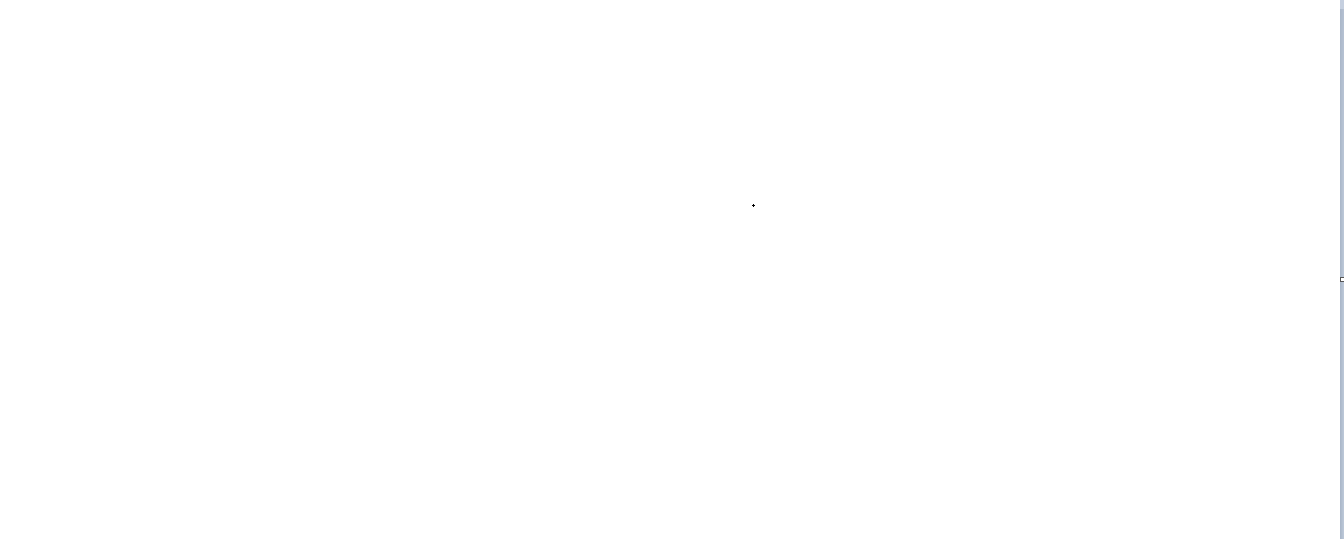 Phiếu học tập cá nhân
Bài 1: Tính
54
39
65
_
_
_
27
_
13
12
61
___
___
___
14
___
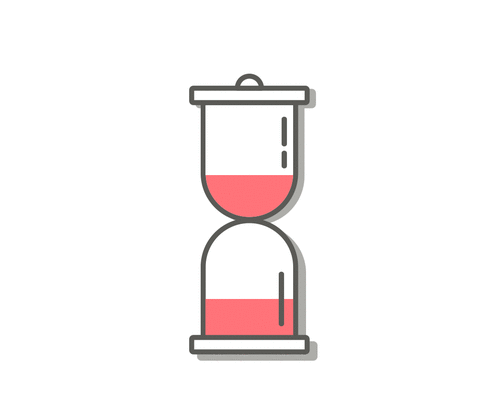 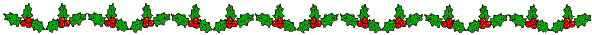 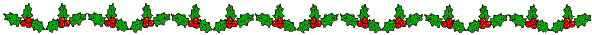 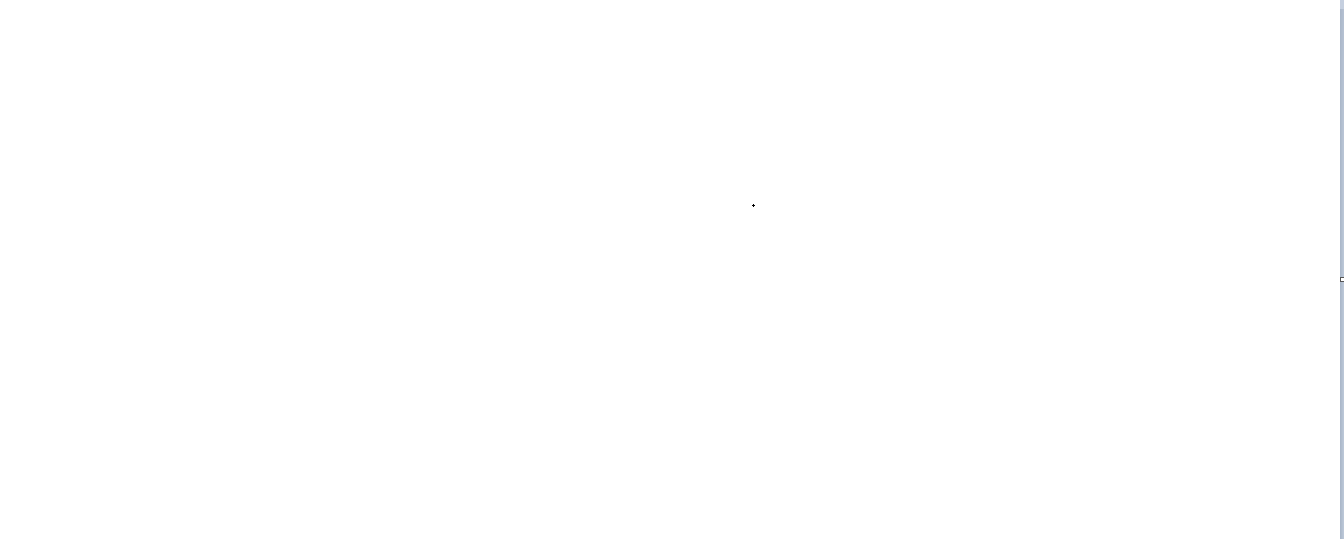 Bài 1: Tính.
54
39
65
_
_
_
27
_
13
12
61
___
___
___
14
___
41
27
04
13
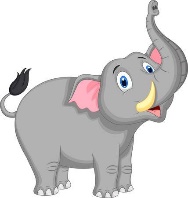 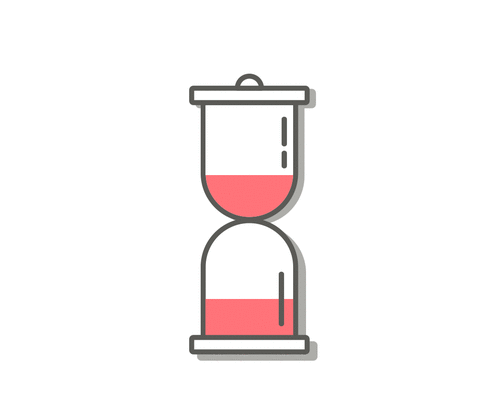 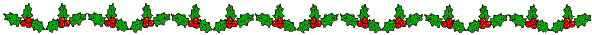 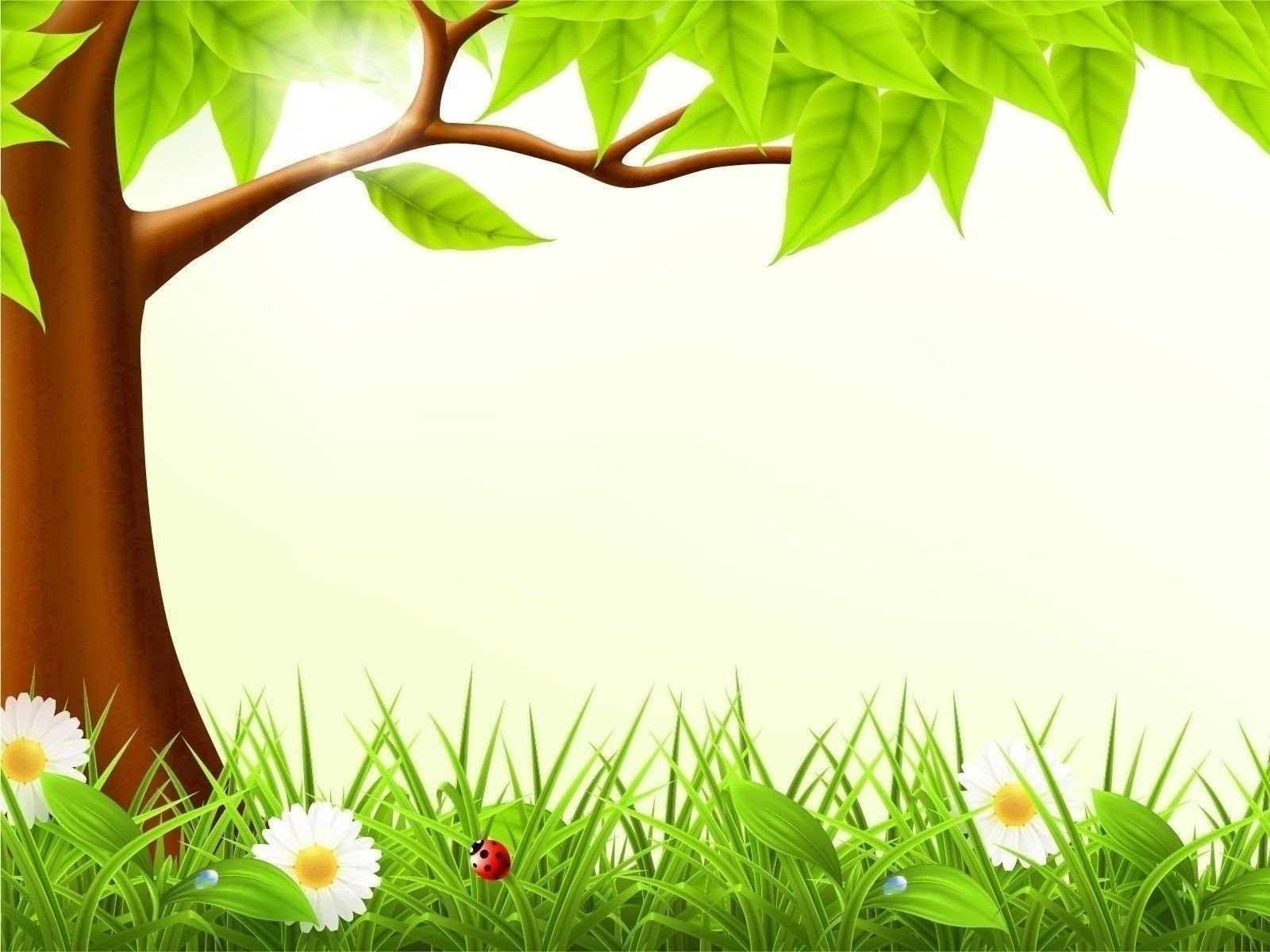 TRÒ CHƠI: CÂY HOA ĐIỂM TỐT.
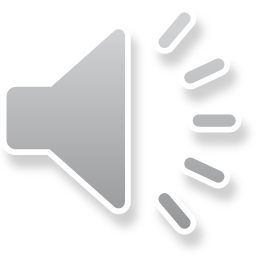 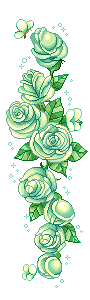 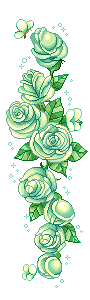 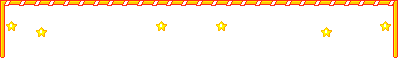 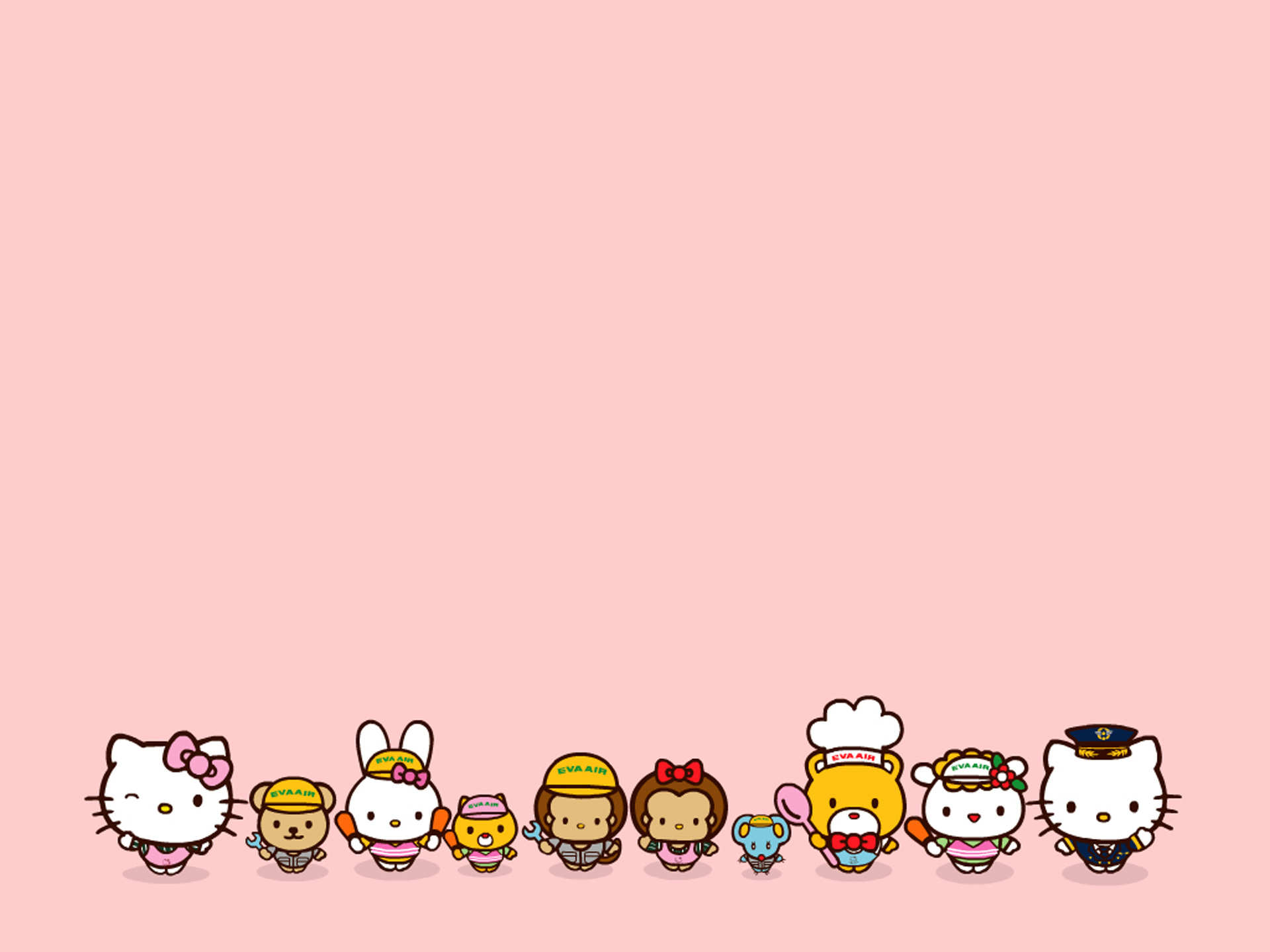 Giờ học kết thúc
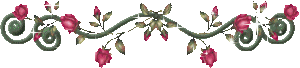 Xin chân thành cảm ơn các thầy, cô giáo và các em học sinh.
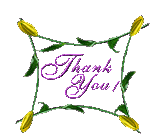 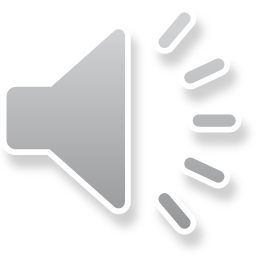 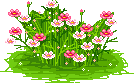 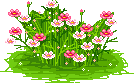 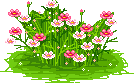 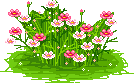 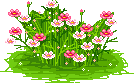 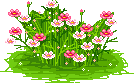 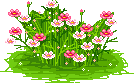 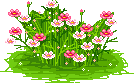 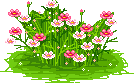 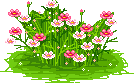